RL2: Q(s,a) easily gets us U(s) and pi(s)
Leftarrow with alpha above = move towards target, weighted by learning rate
Sum of alphas is infinity, sum of squared alphas is less than infinity
Simulated annealing -> epsilon exploration
Combine random with greedy: exploration + exploitation
GLIE: Greedy limit + infinite exploration
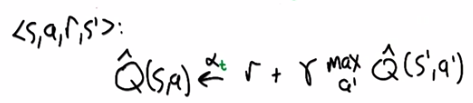 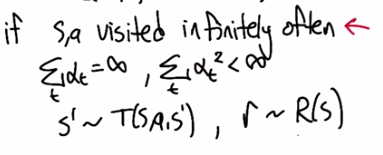 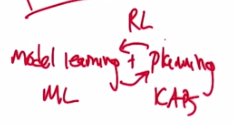 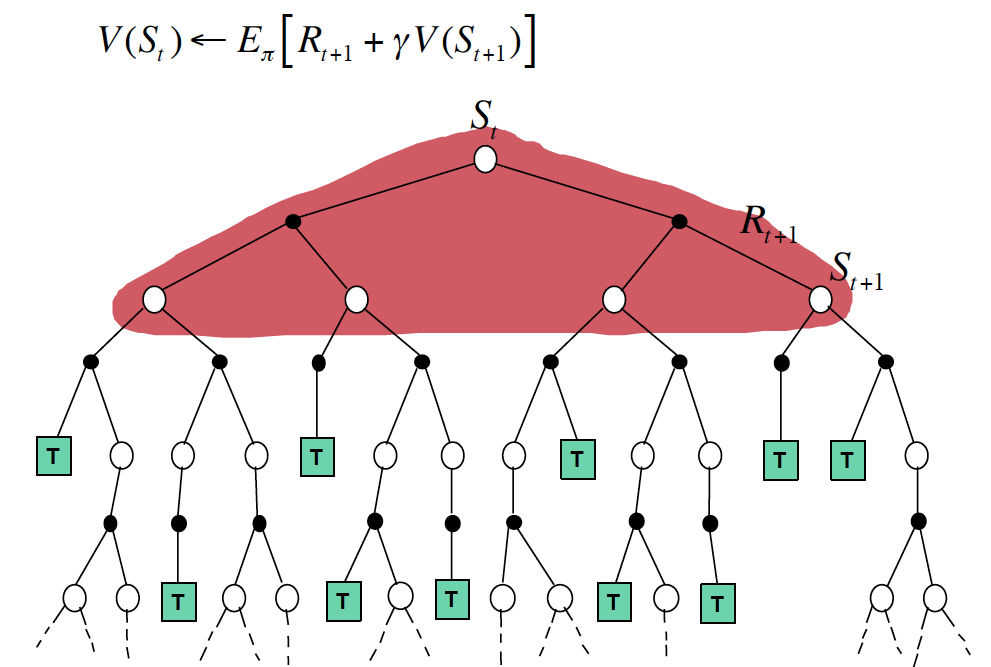 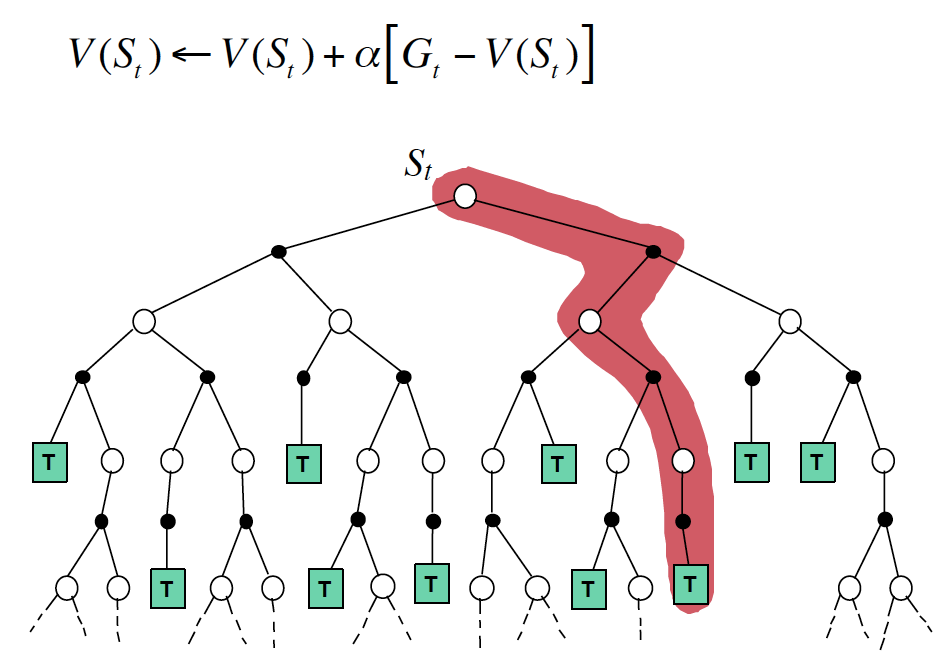 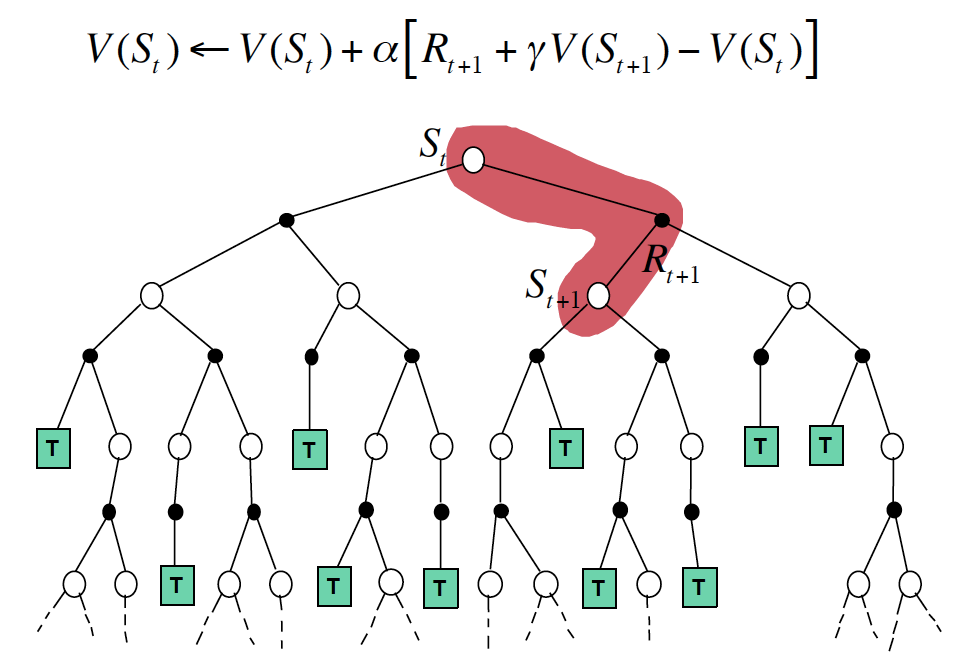 t, r -> planner -> policy		Dyn. Prog.
s, a, s’, r -> learner -> policy	Monte Carlo
s, a, s’, r -> modeler -> t,r
model -> simulate -> s, a, s’, r

Q-Learning ?
TD ?
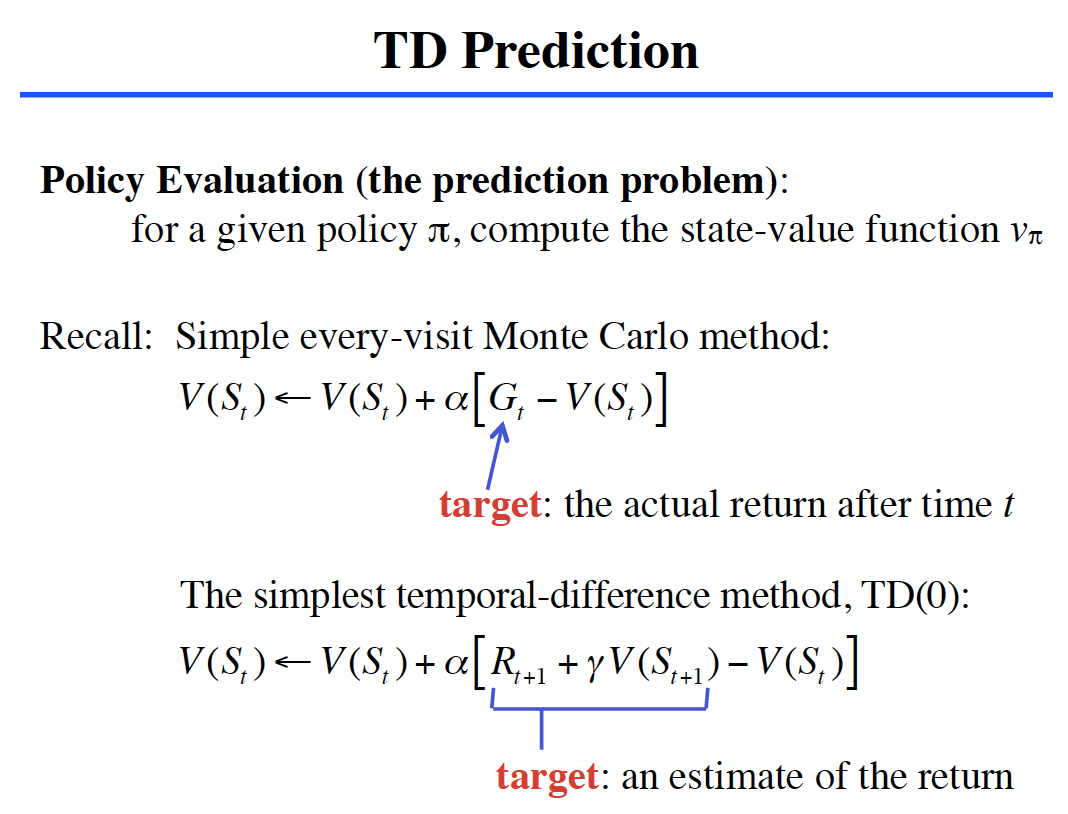 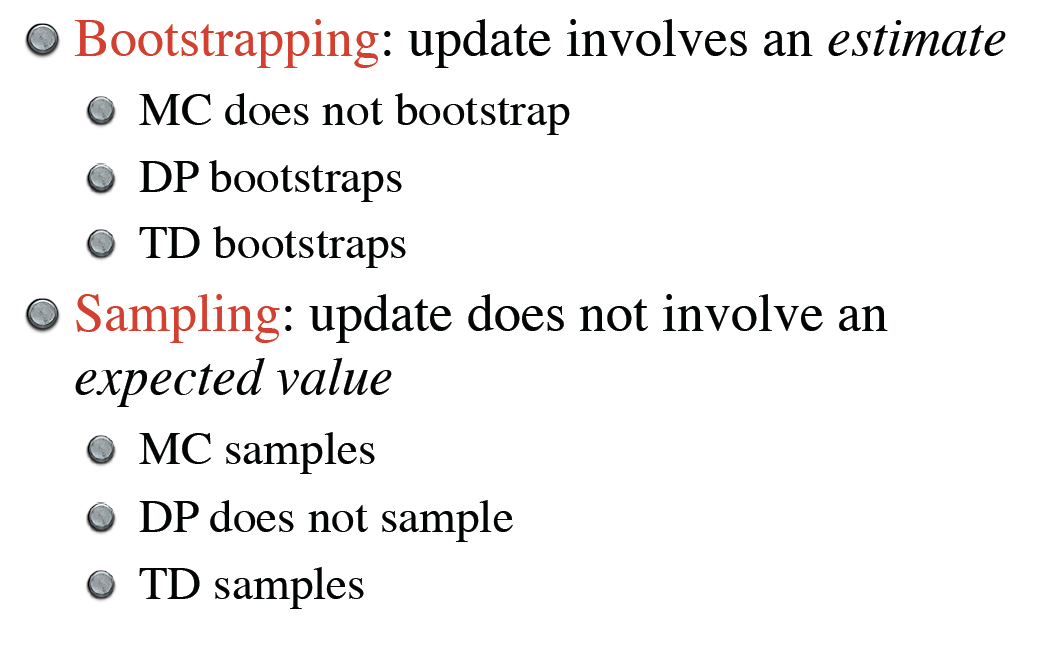 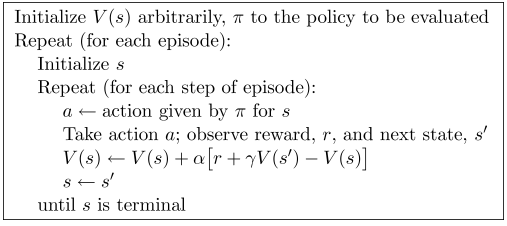 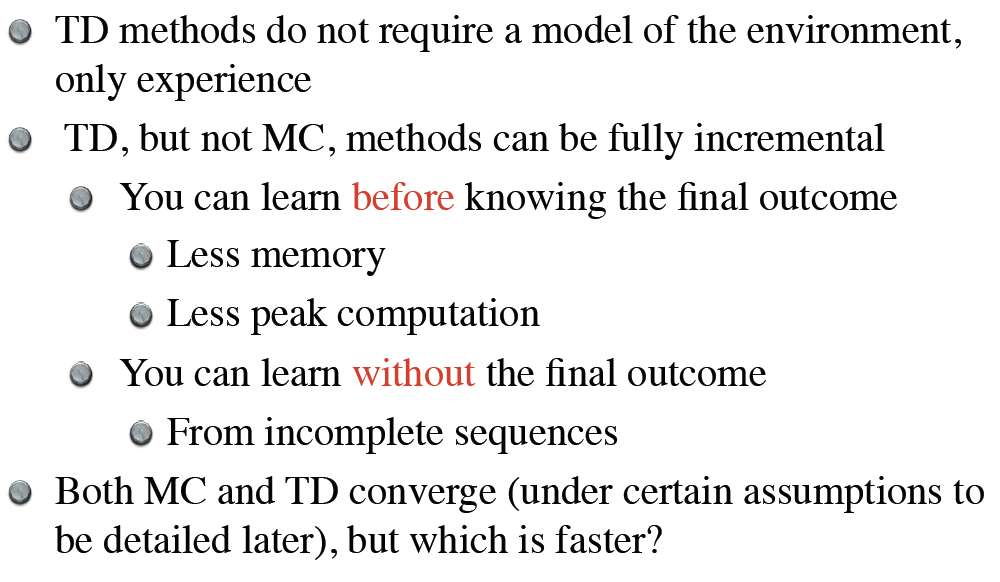 DP, MC, DP
Model, online/offline update, bootstrapping, on-policy/off-policy 
Batch updating vs. online updating
Ex. 6.4
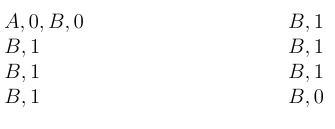 V(B) = ¾
Ex. 6.4
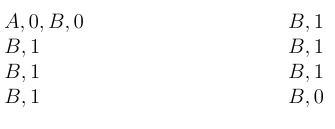 V(B) = ¾
V(A) = 0? Or ¾?
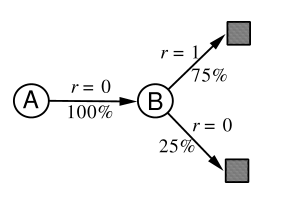 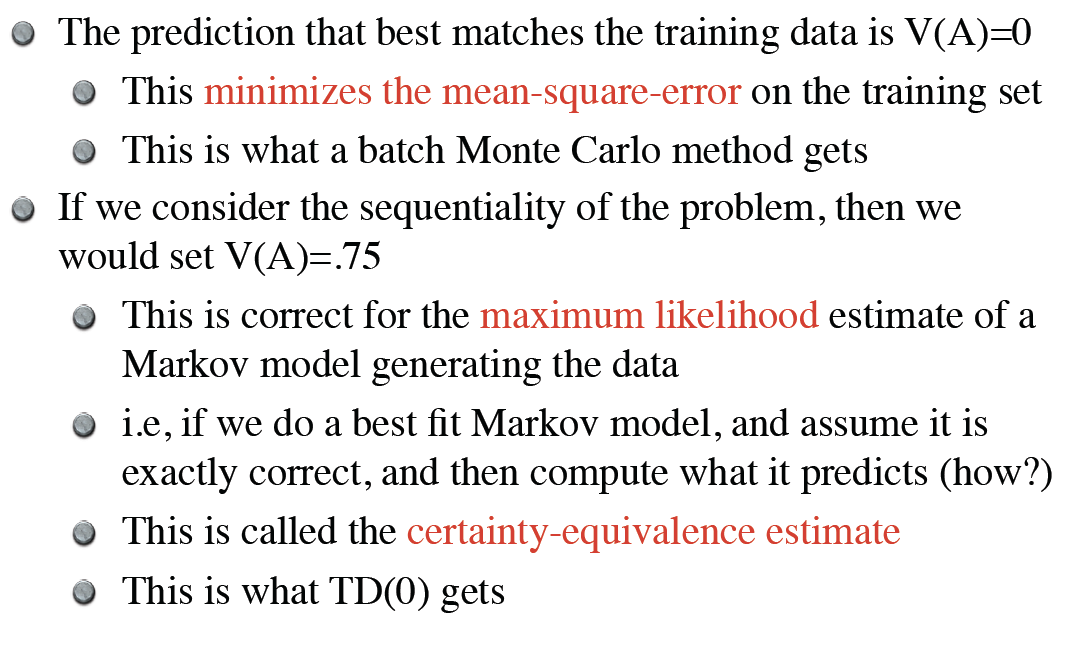 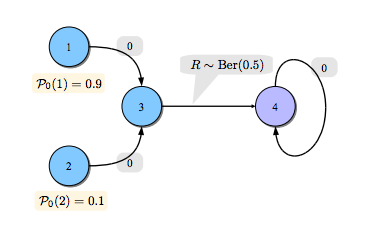 4 is terminal state
V(3) = 0.5
TD(0) here is better than MC for V(2). Why?
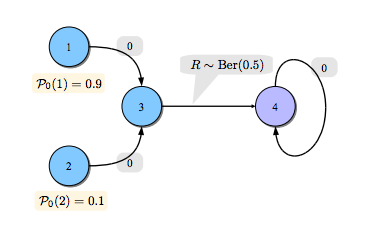 4 is terminal state
V(3) = 0.5
TD(0) here is better than MC. Why?

Visit 2 on the kth time, state 3 visited 10k times
Variance for MC will be much higher than TD(0) because of bootstrapping
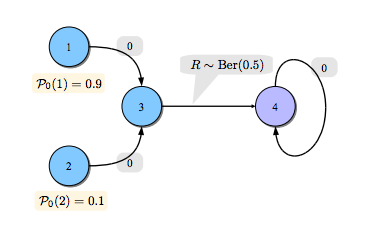 4 is terminal state
V(3) = 0.5

Change so that R(3,a,4) was deterministic
Now, MC would be faster
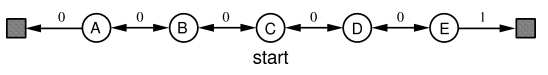 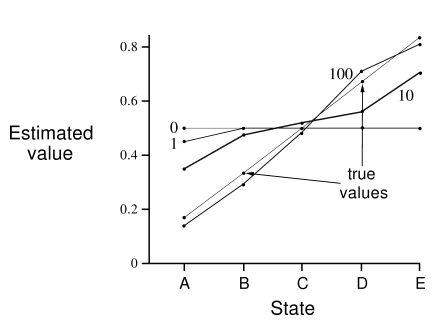 What happened in the 1st episode?
Ex 6.4, Figure 6.7. MC vs TD? TD RMS goes down and up again with high learning rates?
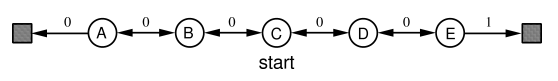 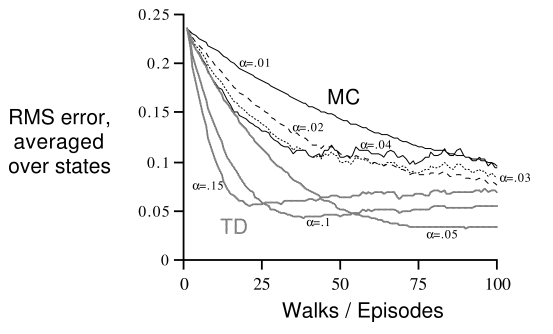 Ex 6.4, Figure 6.7. RMS goes down and up again with high learning rates. Would things change if you had a -1 on each step?
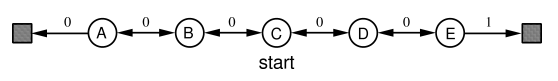 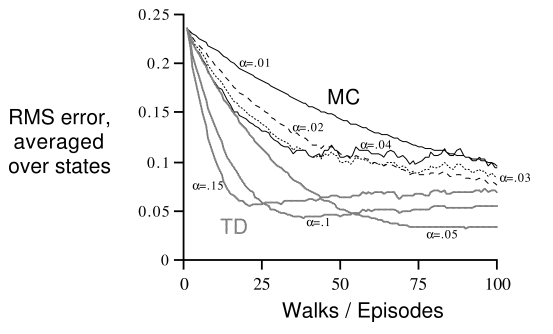 Q-Learning
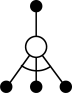 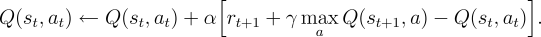 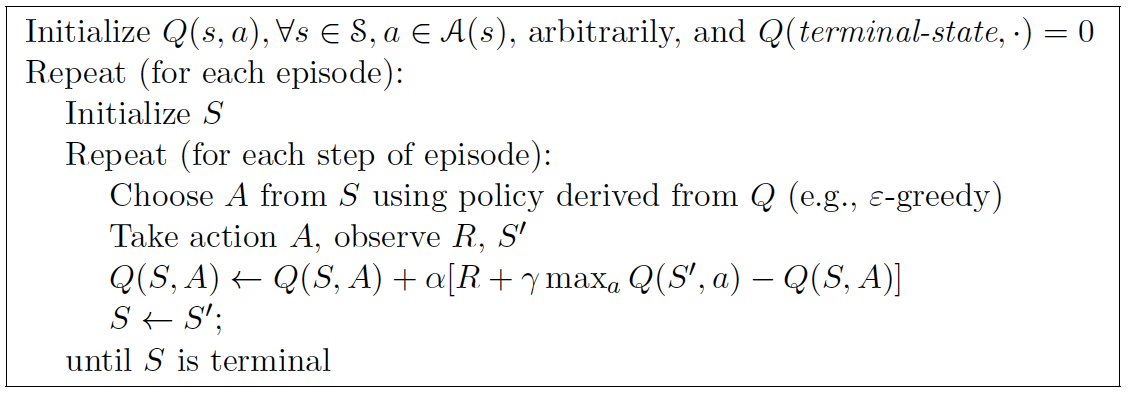 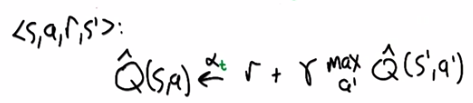 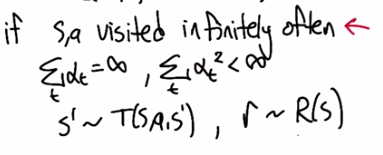 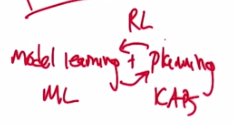 Decaying learning rate?
Decaying exploration rate?